Обучение дошкольников ПДД
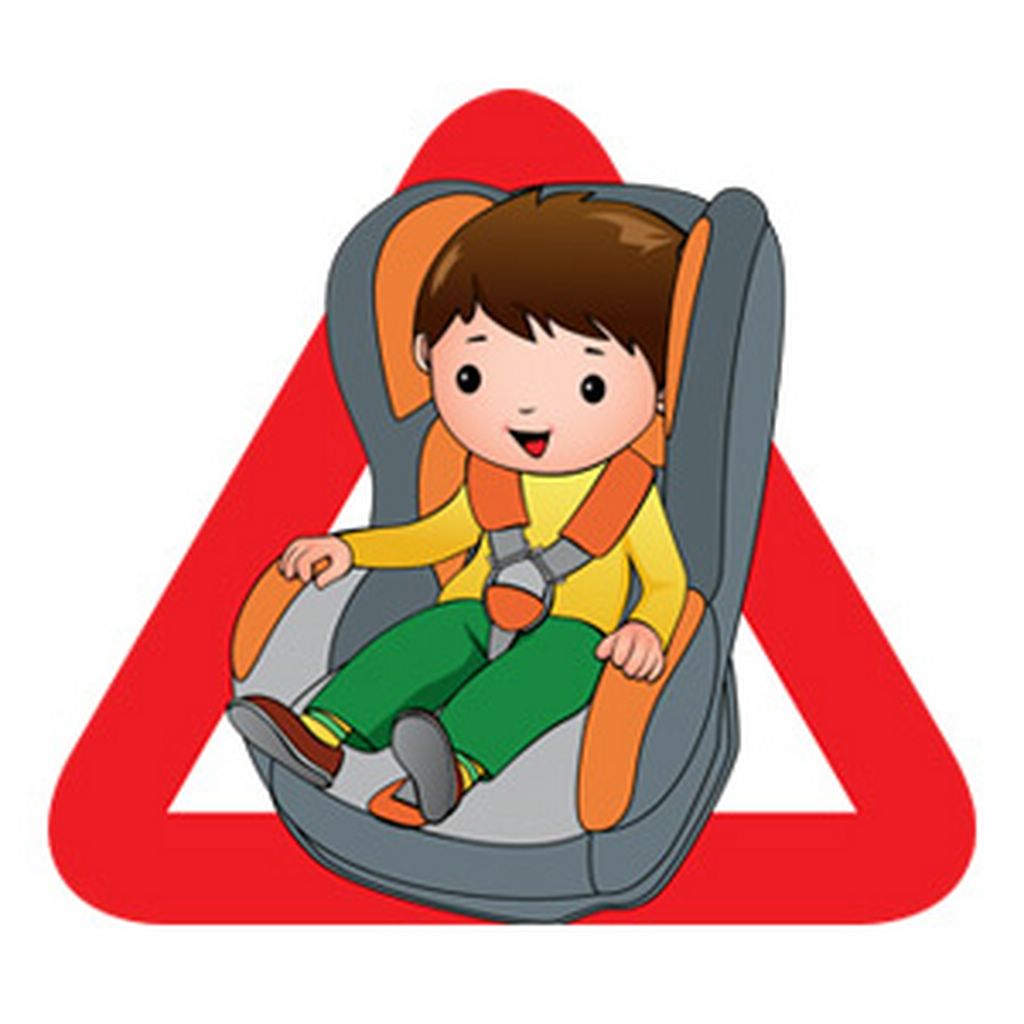 Выполнила воспитатель Хроленко С.В.
Актуальность
Актуальность определяется реальными потребностями системы дошкольного образования в раннем информировании ребенка о правилах безопасного поведения на дороге, освоения им соответствующих умений; потребностями жизни в накоплении ребенком опыта безопасного поведения на дороге и отсутствием научно обоснованной педагогической методики, направленной на формирование данного опыта у дошкольников; важностью целенаправленной деятельности воспитателей дошкольного общеобразовательного учреждения
Задачи
1.      Сохранение здоровья и жизни детей.
2.     Предупреждение дорожно-транспортного травматизма.
3.     Расширение кругозора детей в области изучения правил дорожного движения.
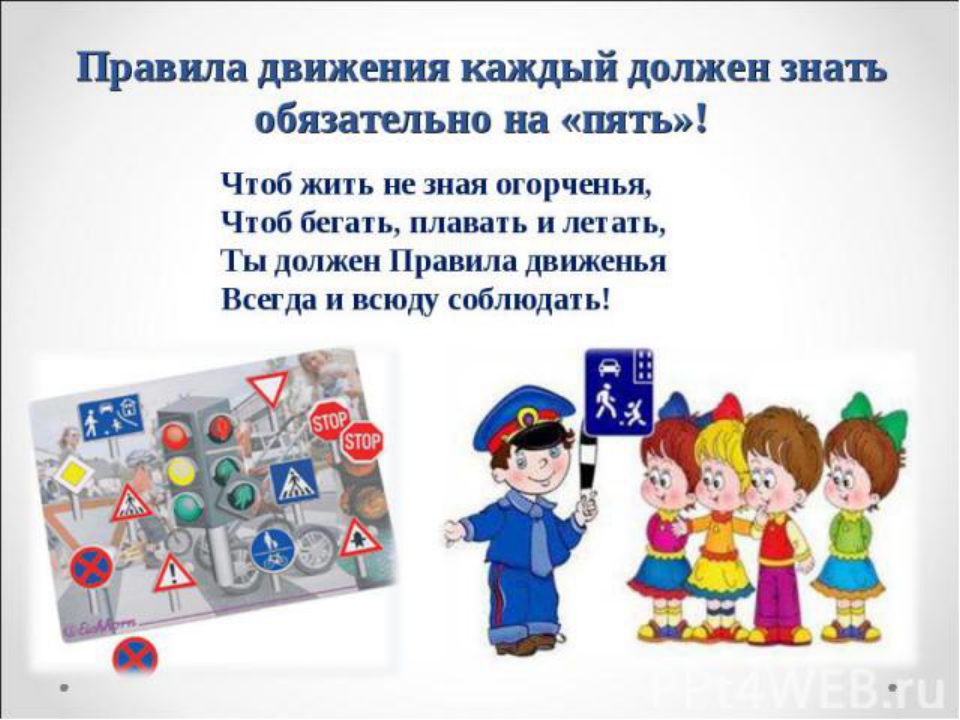 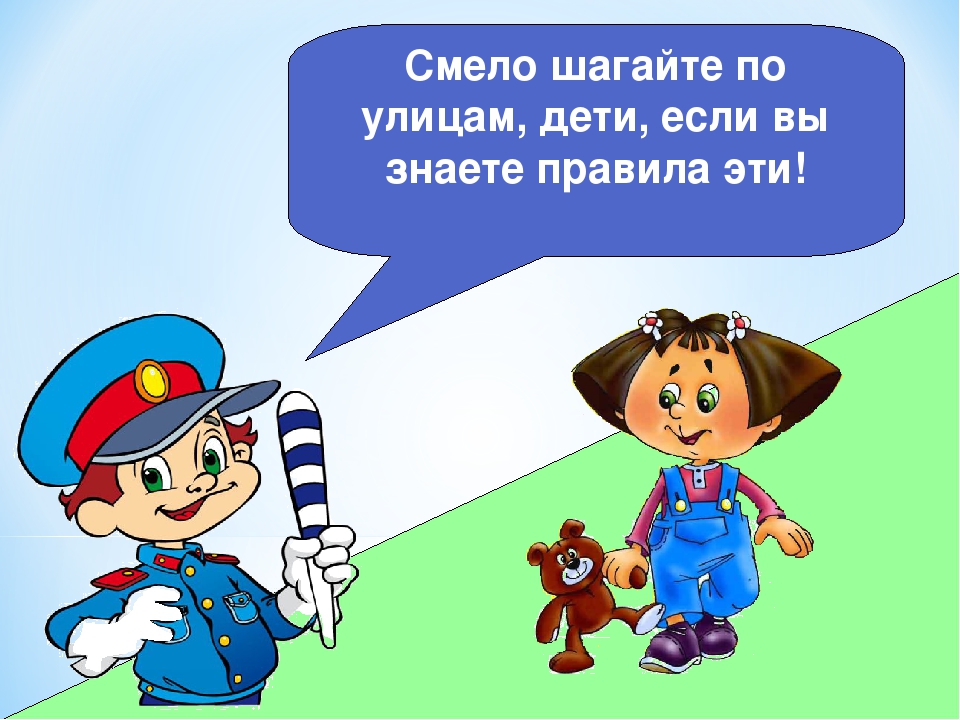 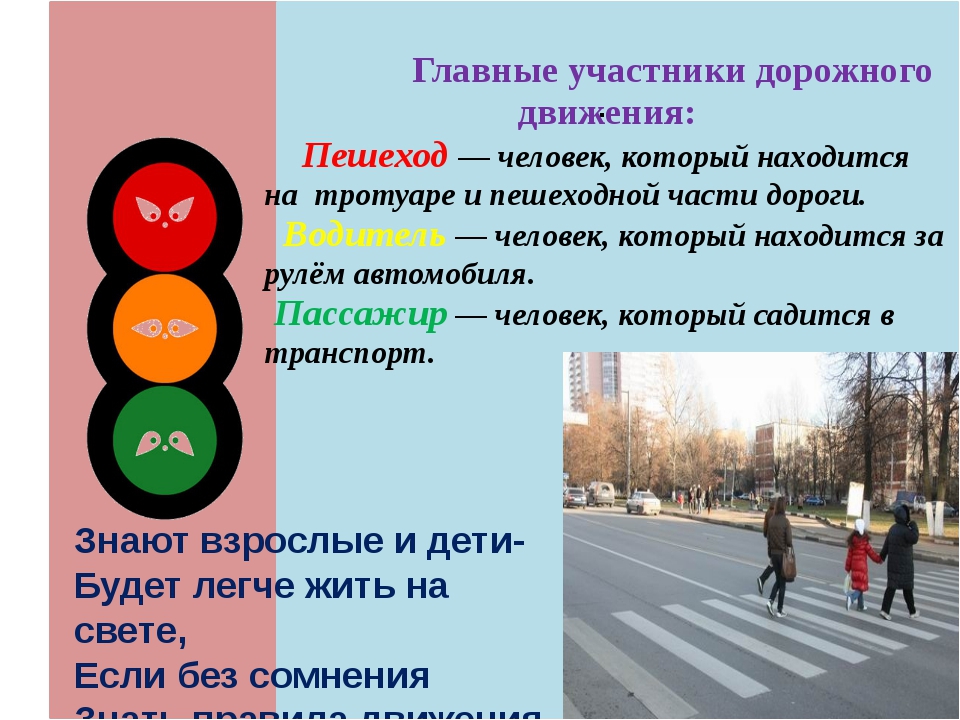 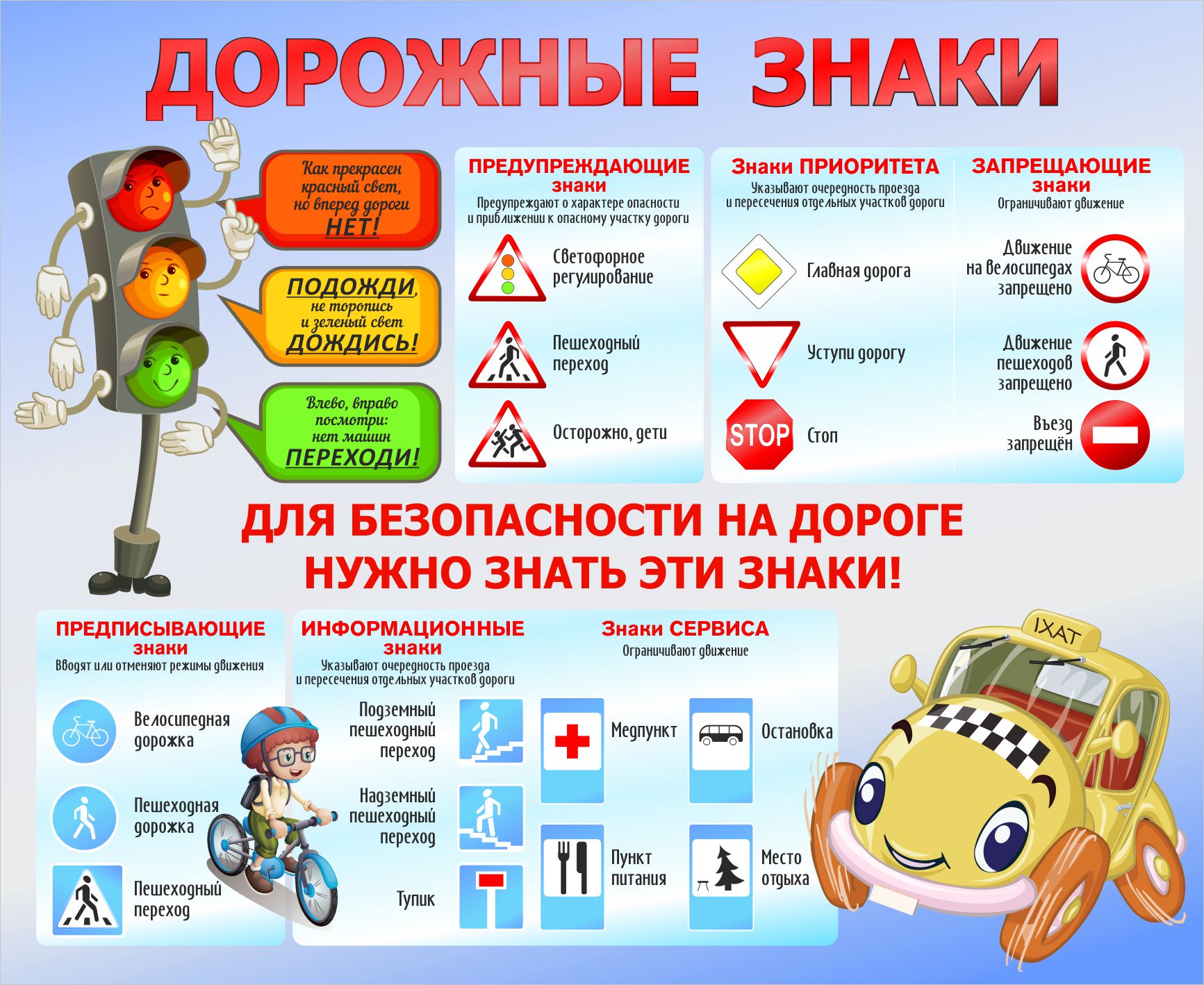 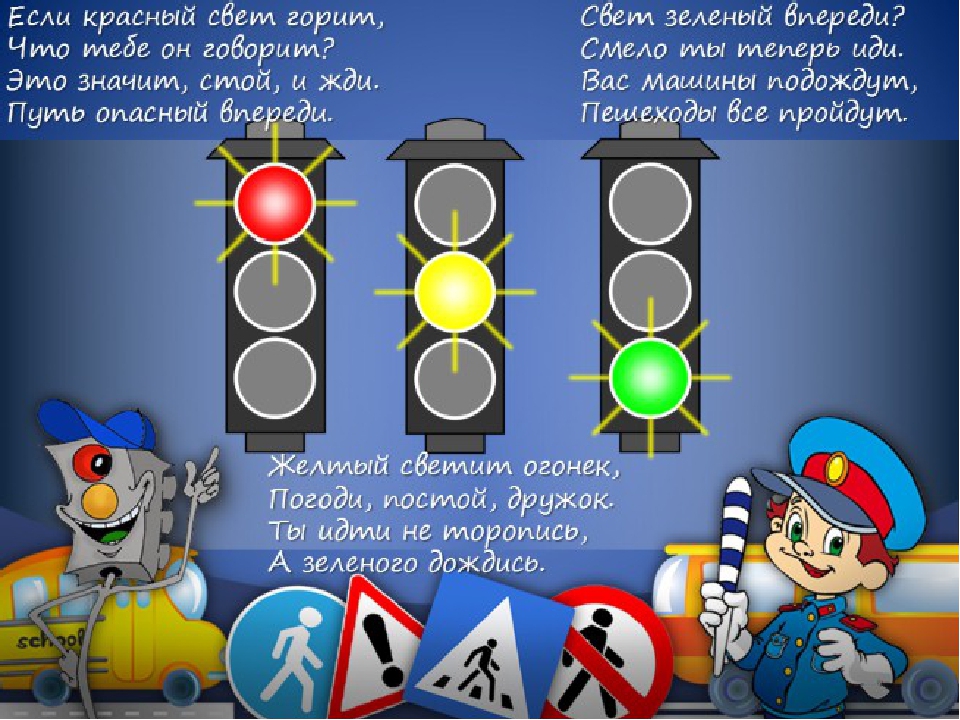 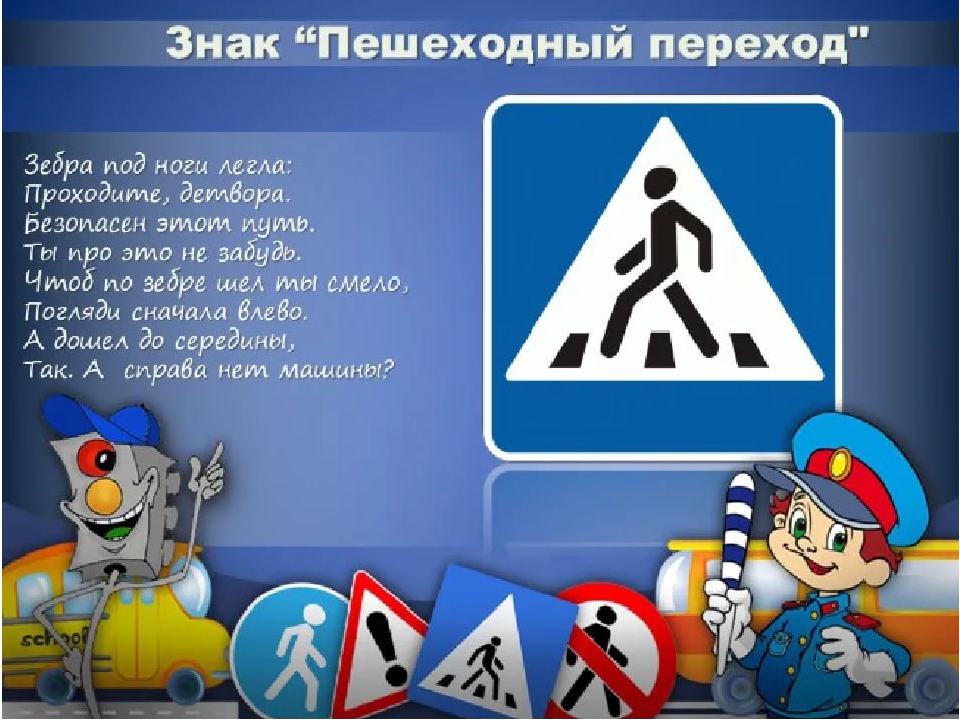 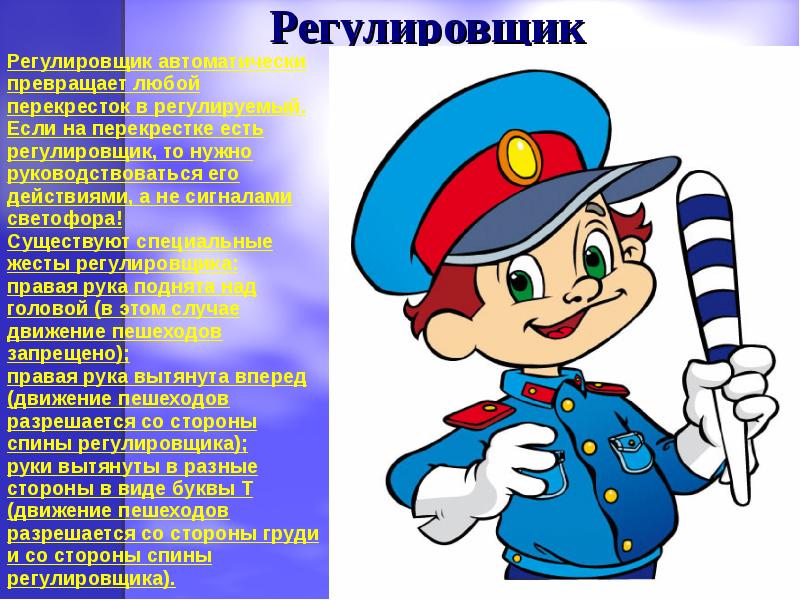 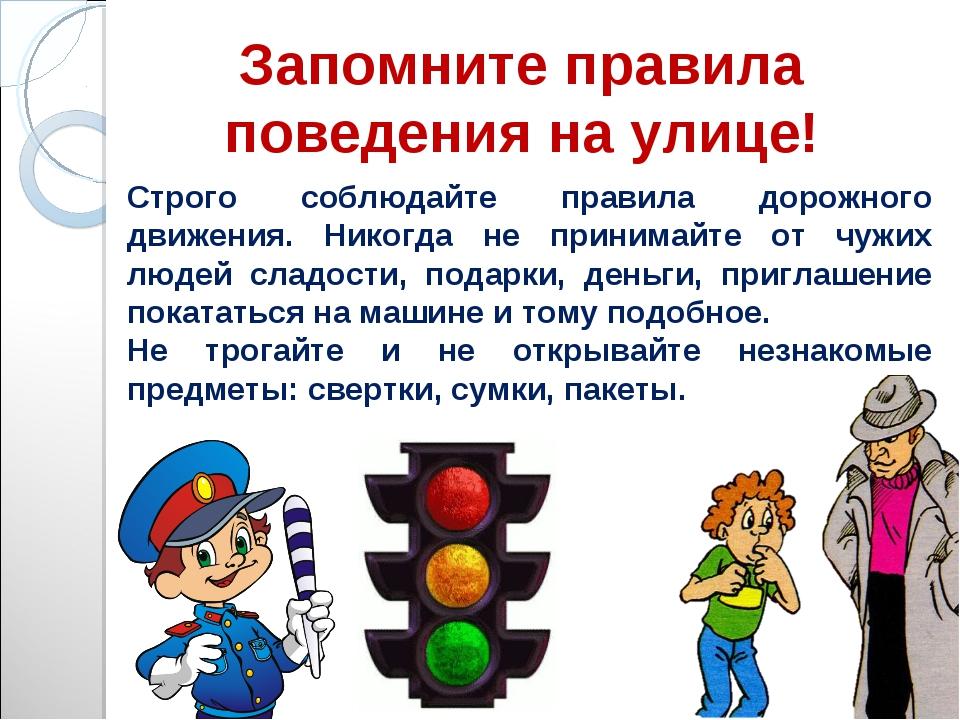 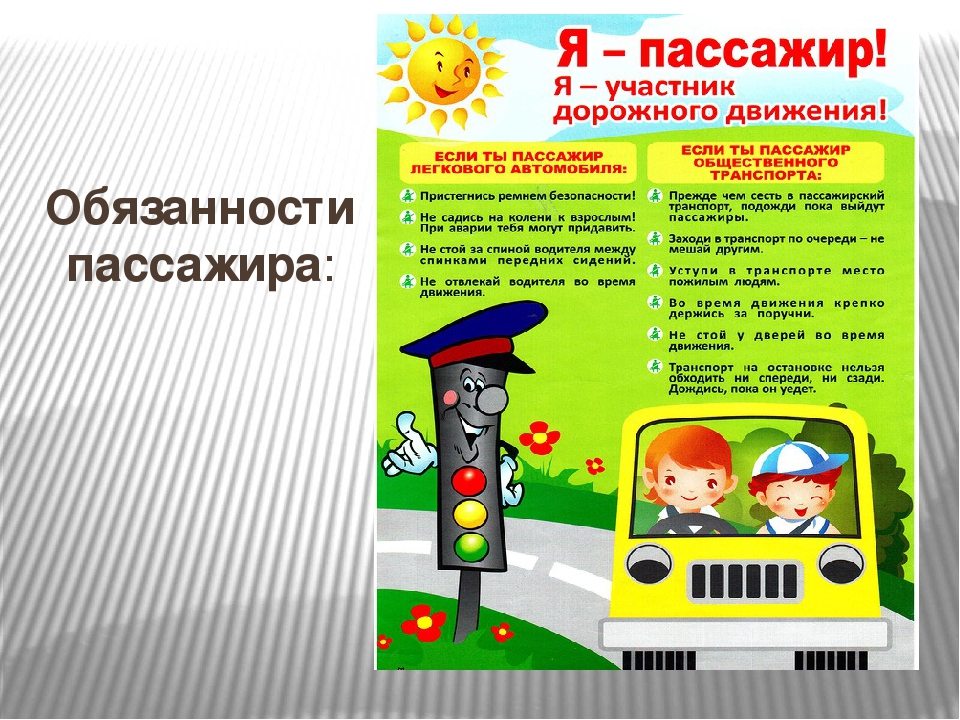 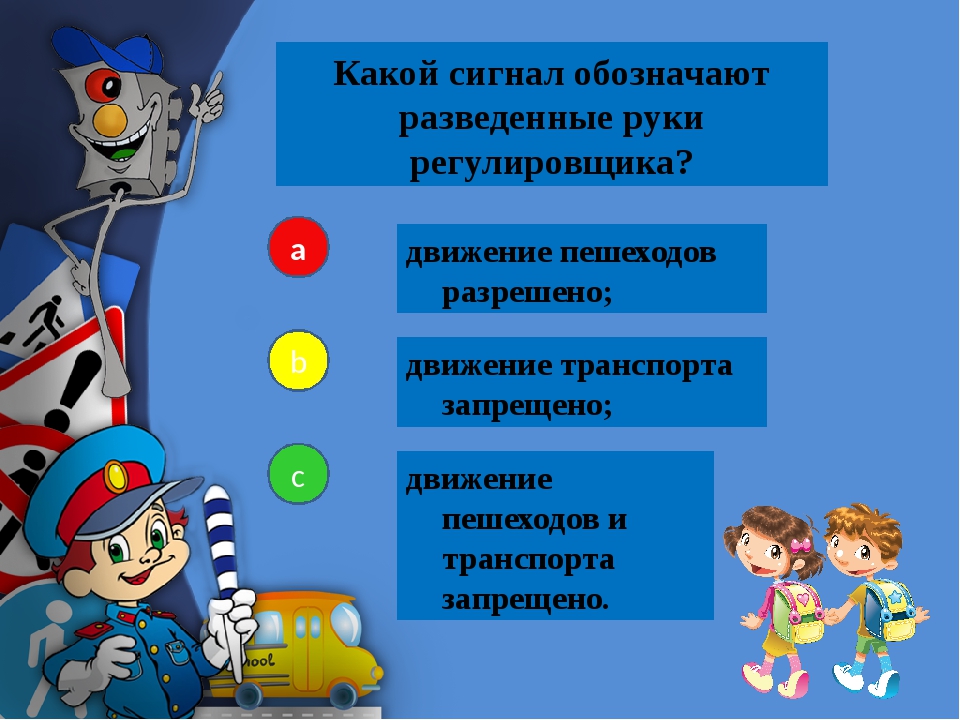 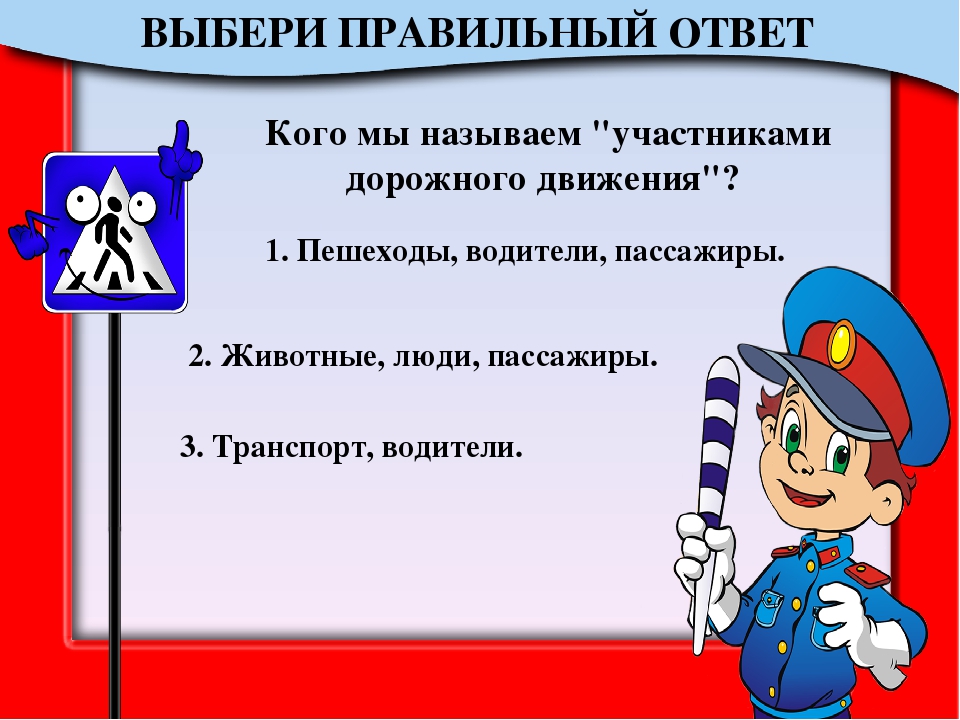 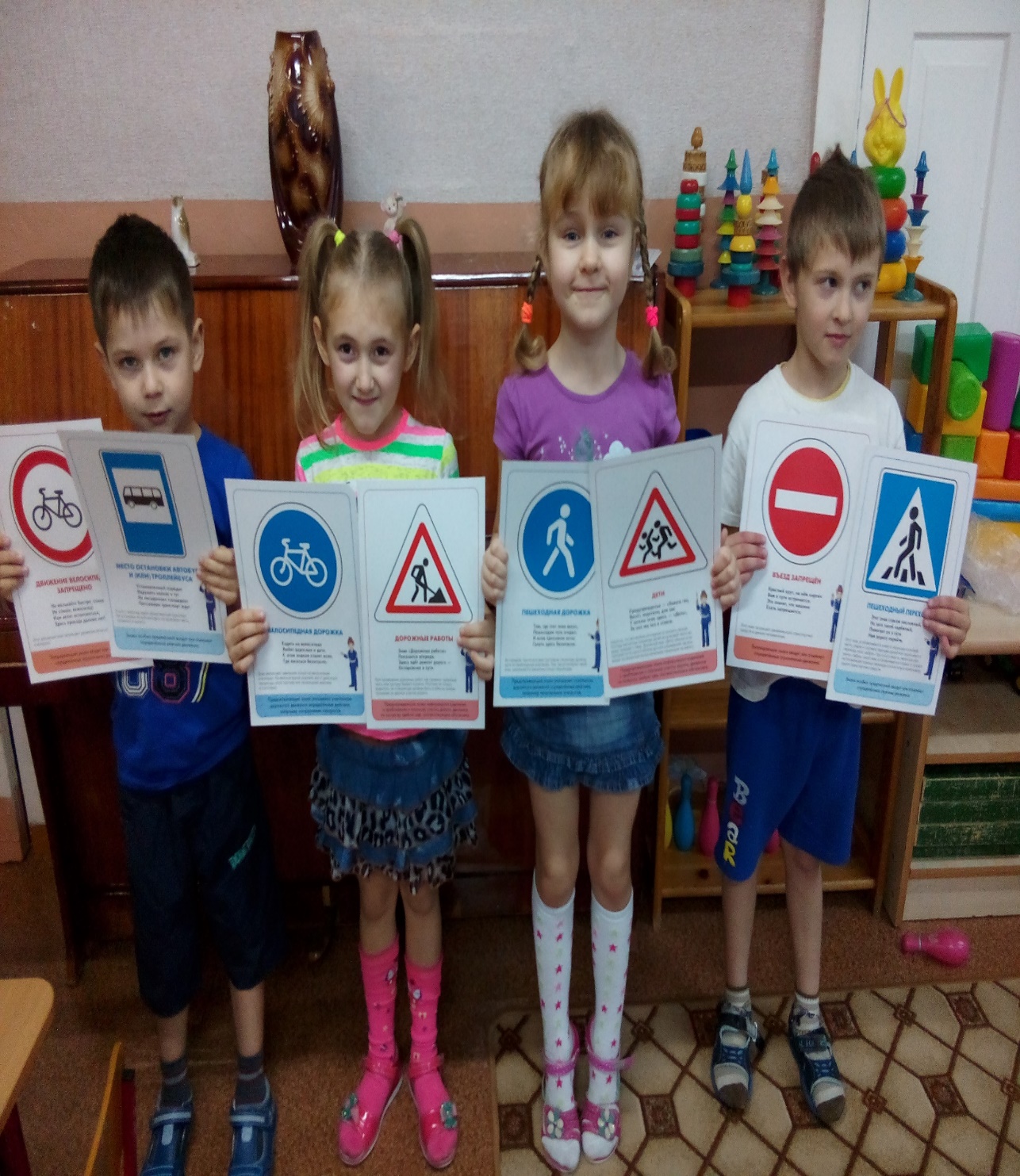 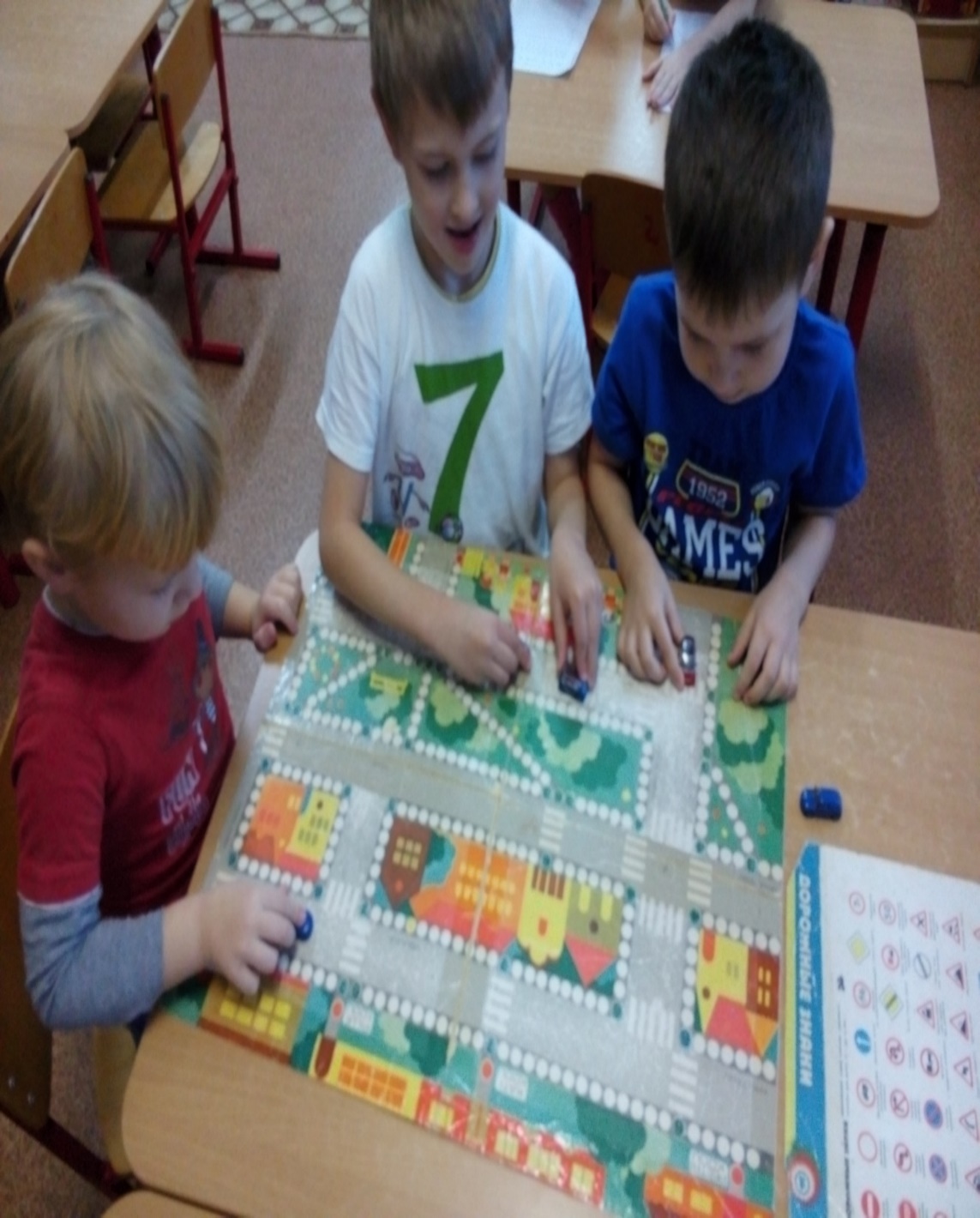 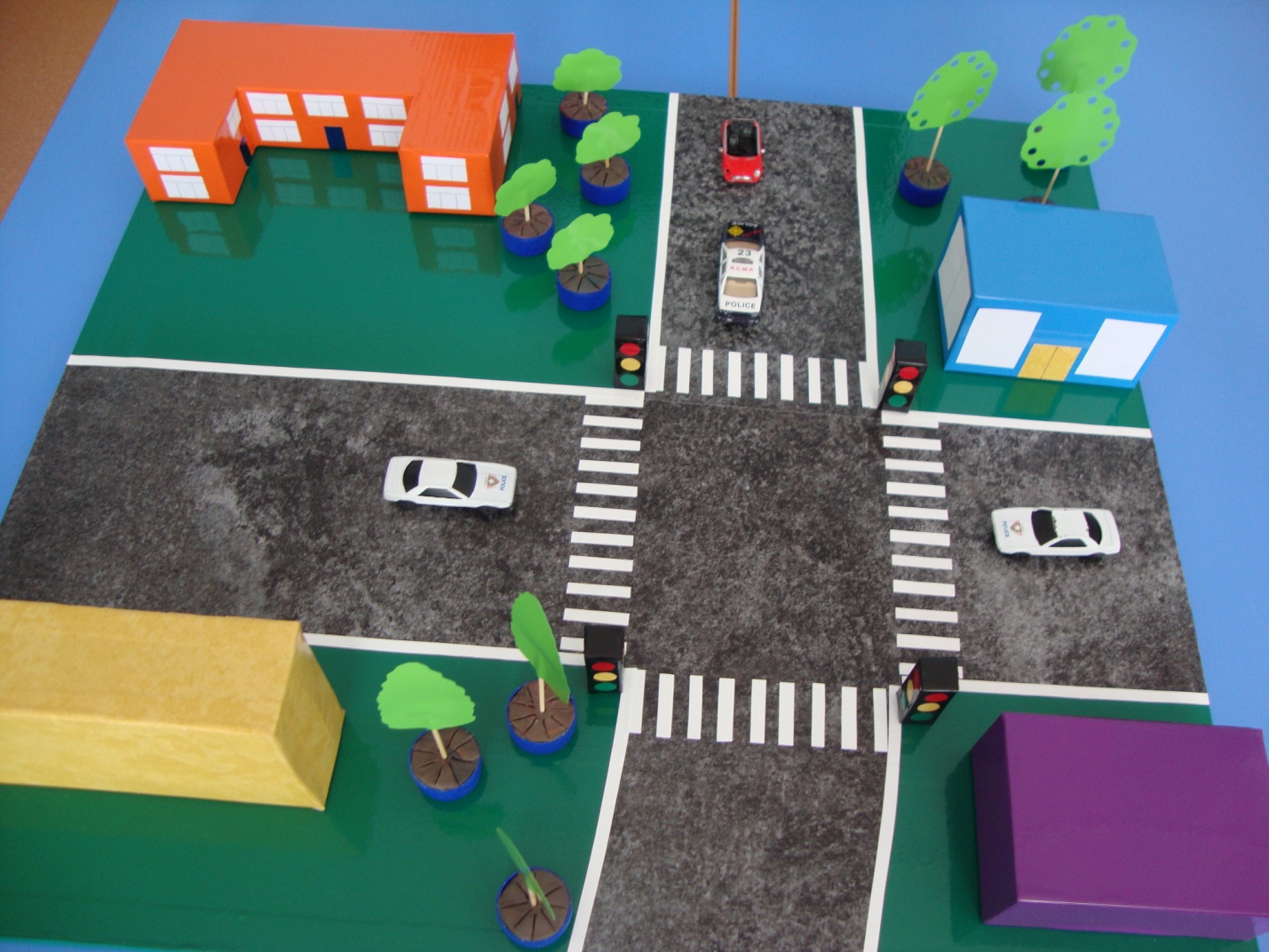 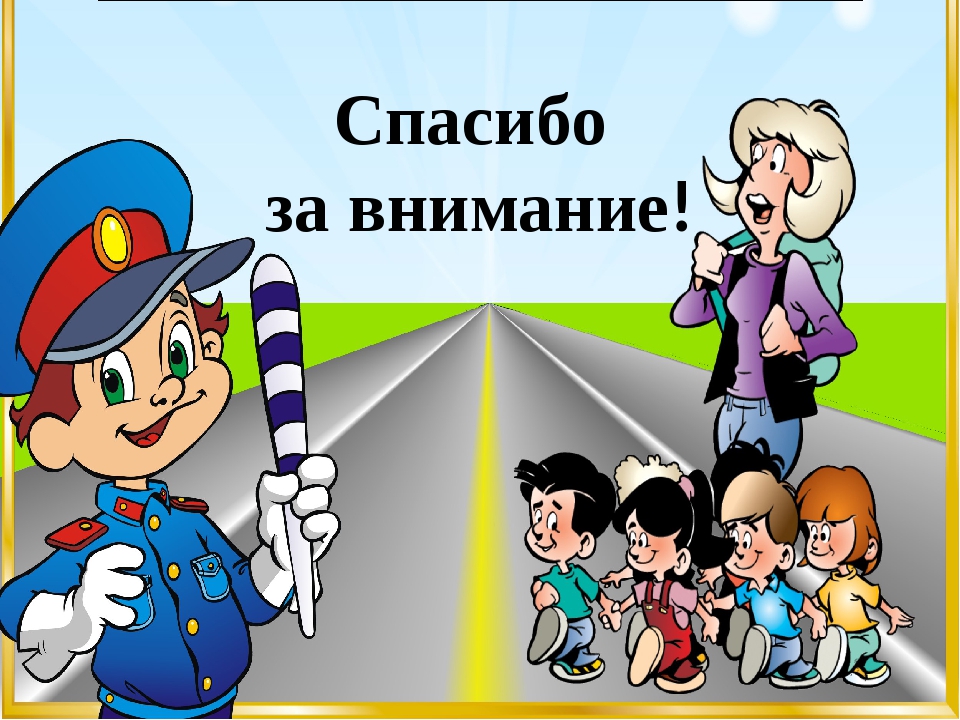